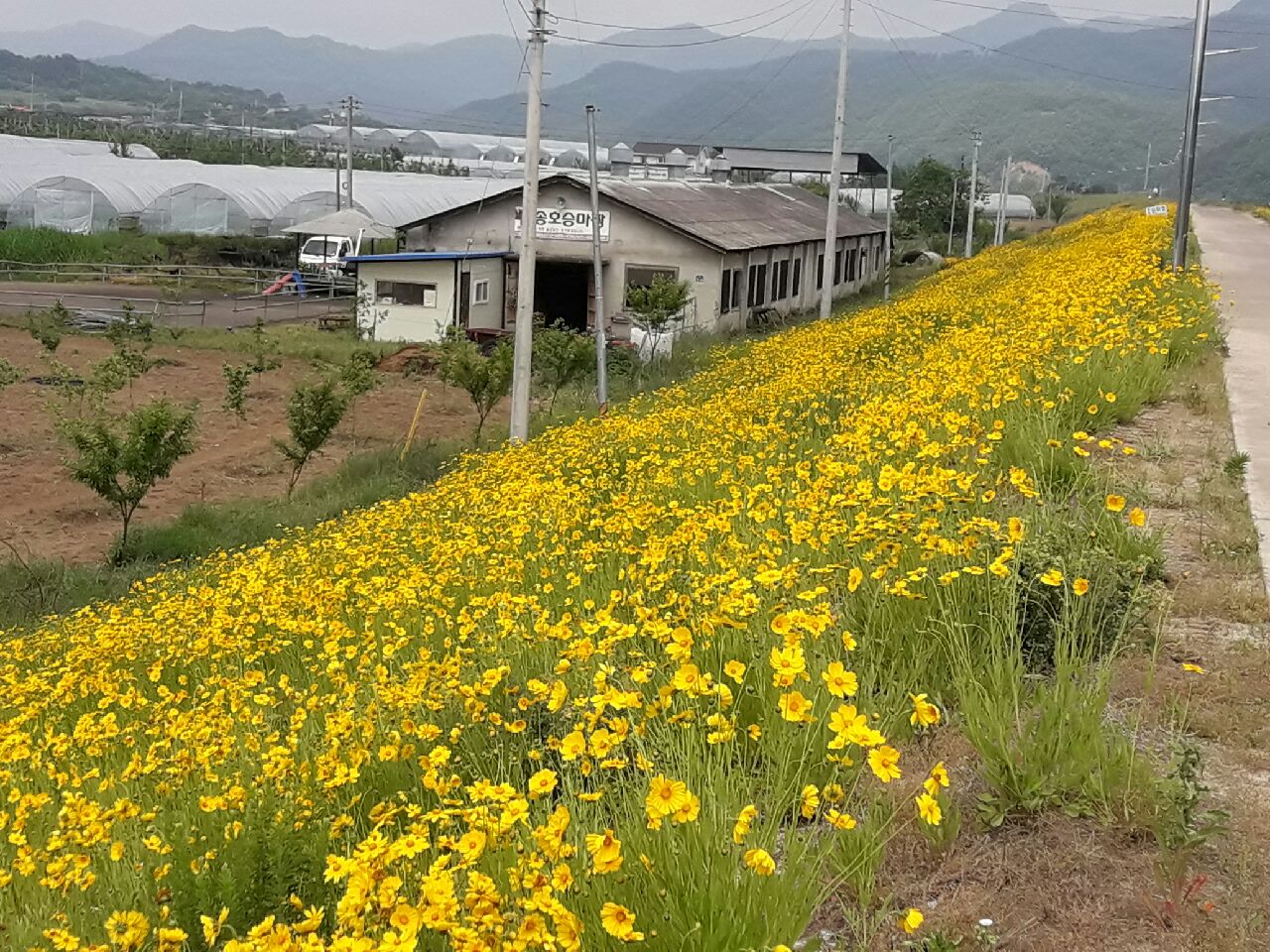 [Speaker Notes: 먼저, 지금의 옥천입니다.]
12-1. 2018년 읍·면 보안등 설치 추진
기   간 : 6월중
대   상 : 영동군일원 230여개소(읍 ·면 수량배분)
사업비 : 150백만원
내   용 : 준공
12-2. 영동읍 시가지 조도개선 사업추진
기   간 : 6월중
대   상 : 주요간선도로를 제외한 마을 안길
                고효율 LED 등기구 교체 및 신설
내   용 : 착공
12-3. 지하차도 배수시설 점검

대      상 :  지하차도 6개소(영동읍1,추풍령3,심천2)
점검반원 : 2명(군1, 전기안전공사1)
내      용 : 우기대비 배수시설 전기 제어반 점검
12-4. 구교리 주차장 조성 공사 사업 추진

사  업  비 : 1,100백만원
사  업  량 : A=4,060㎡(주차면수 54대)
내       용 : 계약 및 착공
12-5. 교통안전 LED 표지판 설치
기   간 : 2018. 6월 중 
대상지 : 35개(양강면 괴목리 마을회관 앞 등)
사업비 : 100백만원 정도
내   용 : 야간 교통사고 방지를 위해 시인성 높은 LED                                       
                교통표지판 설치
12-6. 버스승강장 LED 행선지 전광판 설치
기   간 : 2018. 6월 중 
대상지 : 10개소(면 시가지 각 1개소]
사업비 : 15,000천원 정도
내   용 : 버스 이용객들의 편의제공 및 군정홍보
13-7. 군도 및 농어촌도로 확포장 사업 추진
12-8. 2018년 군도 및 농어촌도로 재포장사업 추진

사  업  비 : 1,000백만원
사  업  량 : 당곡지구 외 16개소 L=14km
내       용 : 착공 및 사업추진
12-9. 백화교 유지보수 사업 추진

사  업  비 : 400백만원
사  업  량 : 가각부 교량 확장 2개소
                     L형옹벽 설치 (L=37.6m)
내       용 : 공사집행
12-10. 심천면 고당리 외 4개소 배수로 설치 사업 추진

사  업  비 : 49백만원
사  업  량 : 식생옹벽형블럭 설치 ,배수로복개 등
내       용 : 공사준공
12-11. 2018 저수지 수목제거 정비사업
기     간 : 2018. 6.~ 7.
대 상 지 : 관내 저수지 54개소
내     용 : 저수지 수목제거 정비사업 추진
12-12. 마을만들기지원사업 1단계 평가
일      시 : 6. 19.(화) 
대      상 : 황간면 원촌리 외 5개 마을
내      용 : 1단계 마중물소액사업 완료 마을 현장평가
▣ 이달의 중점 홍보 사항
가로보안등 조도개선 사업 추진
    - 홈페이지 및 감고을소식지
활짝핀 금계국 홍보
    -  홍보 방법 : 홈페이지 및 지방지 신문보도